DAVENPORT INSTITUTE
The Dialogue between Local Government & the Community
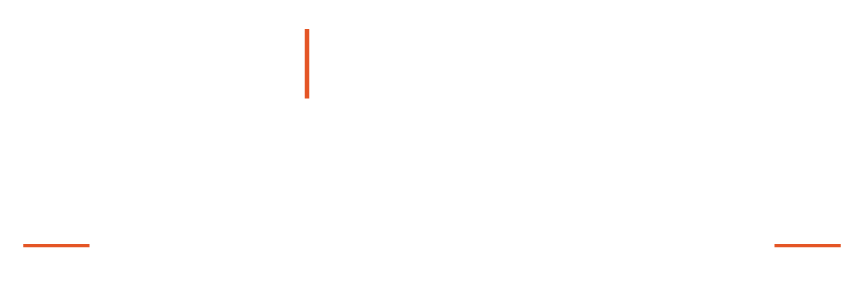 Pooja Di Giovanna, Assistant Director
[Speaker Notes: Chat Activity: When you think about communicating with your elected officials and staff, what do you think about?]
Roadmap
Temperature Check: Trust in Local Government
Dialogue in Public Engagement 
Impact of the Pandemic
Dialogue and relationship building
Bringing it all together, why is this important?
Photo credit Pepperdine University
Davenport Institute | ‹#›
[Speaker Notes: Add slide introducing speakers]
Temperature Check
Trust in Local Government
Davenport Institute | ‹#›
Why is Public Engagement so Important Now?
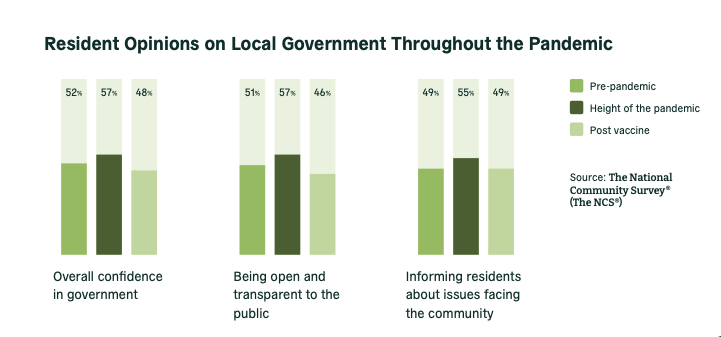 ‹#›
[Speaker Notes: A common saying in public engagement work is: Government moves at the speed of trust. 
People’s experiences with past government interaction (promises made/kept, customer service), level of understanding of limitations (policies, laws, regulations), perceptions (personalities affect how trust is developed). Government has a vested interest in building trust in the communities we serve.]
An Evolving Paradigm
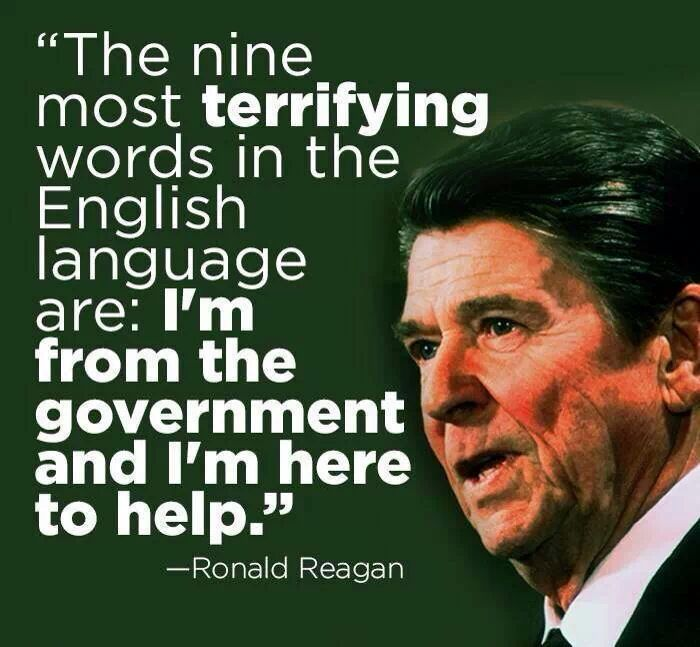 Davenport Institute | ‹#›
[Speaker Notes: August 12, 1986 news conference During this News Conference, President Ronald Reagan refers to how the government tends to be inefficient, to such a degree that instead of helping, it often causes harm instead. This view expresses the need for a more diminutive form of government where an individual or organization can complete an activity more effectively than the whole government. 
A few key points are:
Government creates unpredictability due to constantly changing policies.
The government’s goals sometimes don't align with the nation’s goals.
With this ideology, he wanted to create and organize a government of the right size for its people, where both could work in harmony to overcome the crisis.]
From Edict to Dialogue in 
Public Engagement
Approach #1: We know what’s best for you→ Paternalistic= one-way governance 

Approach #2: We’re here to give you whatever you request→ Vending machine government=dissatisfaction on both ends

Approach #3: How do we work together to create the best path forward→ Collaboration through dialogue(effective public engagement) = strong communities
Davenport Institute | ‹#›
Defining Public Engagement
Davenport Institute | ‹#›
Defining Public Engagement
Public engagement is about collaborating with community members to shape solutions through dialogue. It views feedback from community members as essential to the decision making process. 

This leads to a greater degree of trust between the public and local government, the building of authentic relationships, and project success.
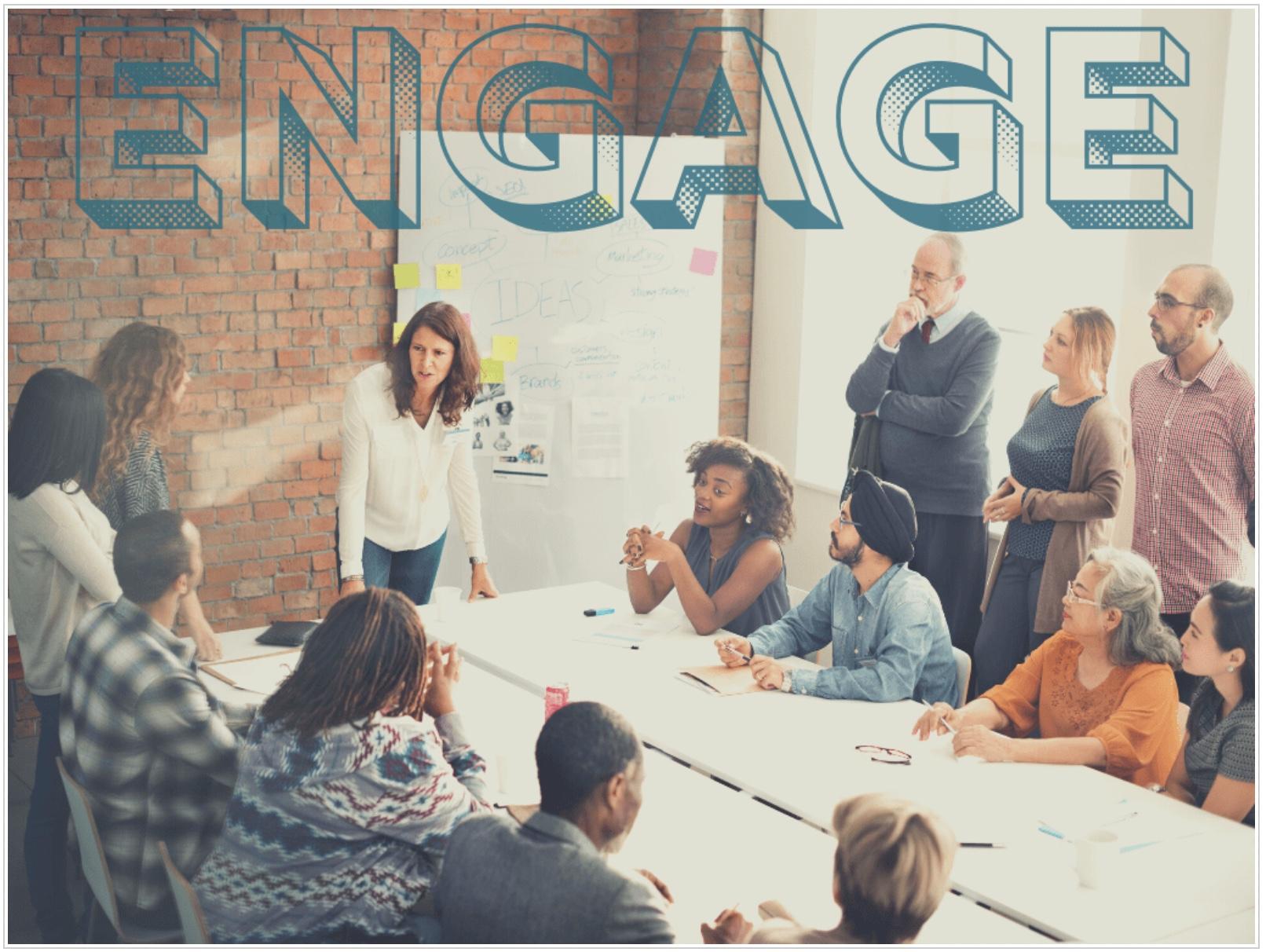 Photo credit: University of Delaware
Davenport Institute | ‹#›
Public Engagement
Active, never passive
Built upon relationships 
Focused on including the community in the decision making process 
Collaborative process 
Requires follow-up 
Focused on who to listen to and how to incorporate that feedback
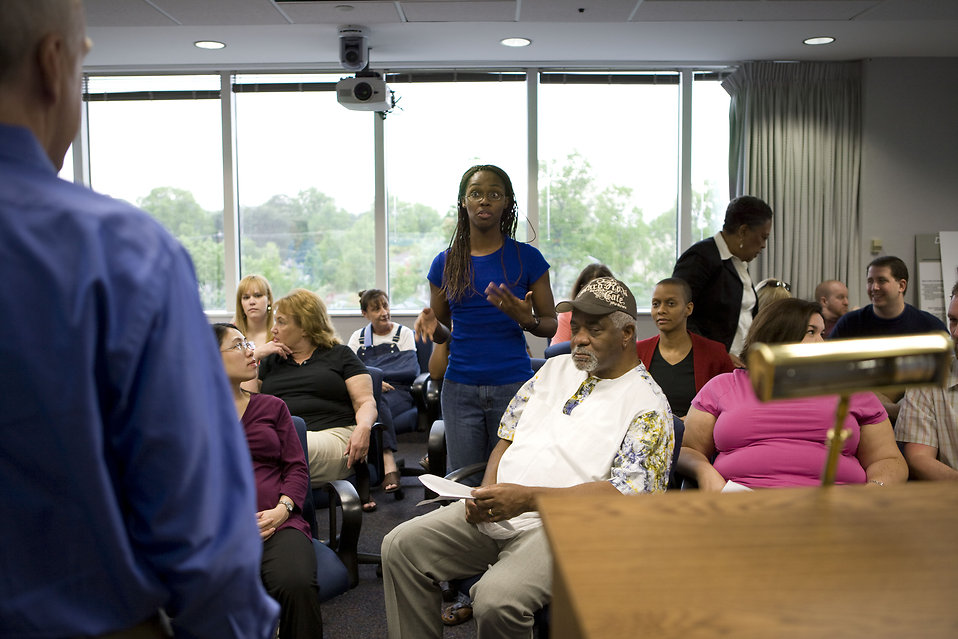 Davenport Institute | ‹#›
The Foundations of Public Engagement
Effective, dialogue focused public engagement
Trust Building
Strong Communities
Davenport Institute | ‹#›
[Speaker Notes: the foundations of public engagement to emphasize the role effective dialogue plays in relationship building. We will be looking at the how in between the first two circles.]
Impact of the Pandemic on Public Engagement & Dialogue
Davenport Institute | ‹#›
What Did We Gain?
Virtual engagement allowed us to reach folks when in-person was not an option, potentially more community members than before
We had the ability to share information with community members rapidly
We had digital tools to help track engagement
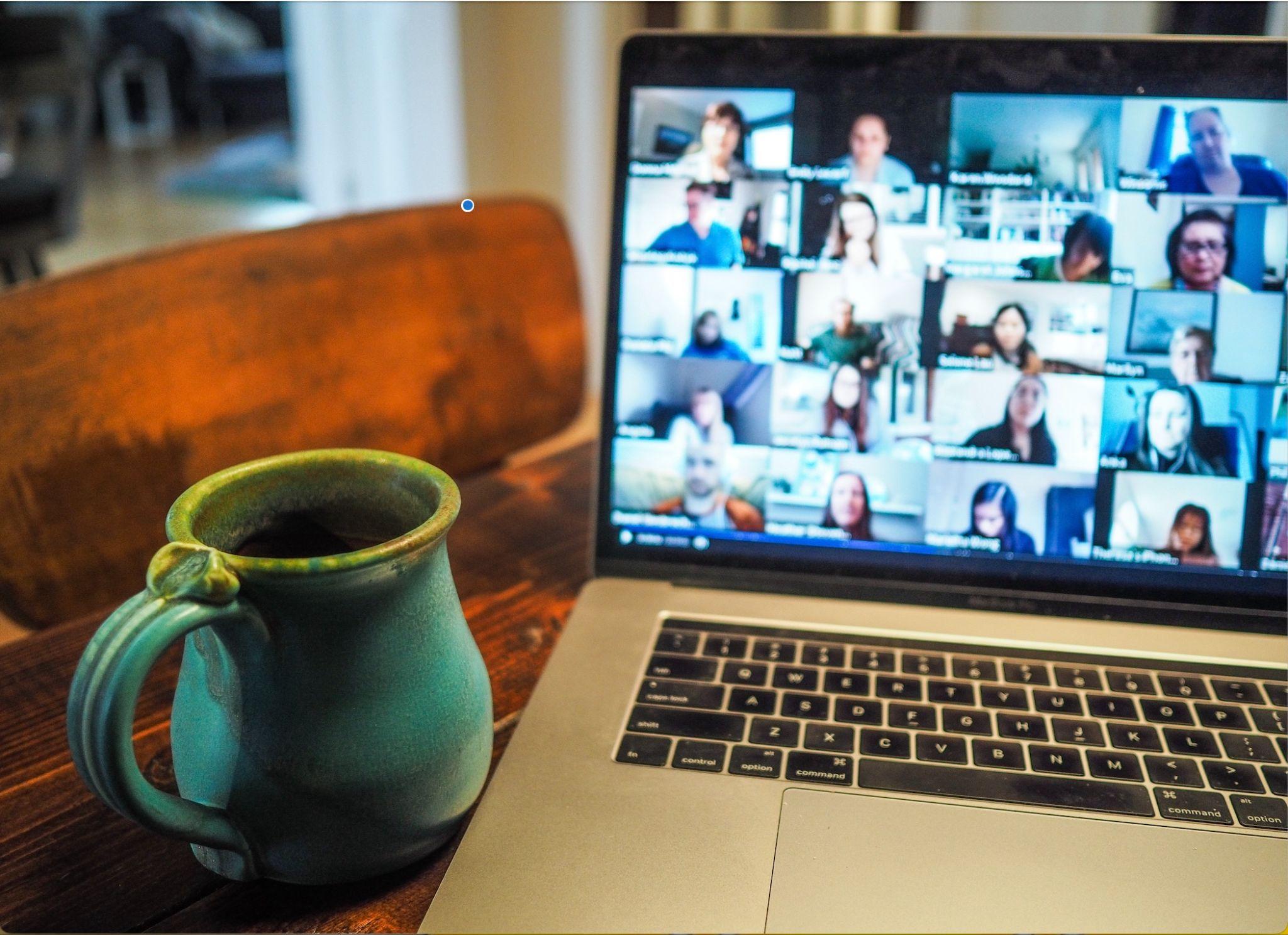 Photo credit: Chris Montgomery on Unsplash
Davenport Institute | ‹#›
[Speaker Notes: This point was included in the slide, but I’m not sure if you would like to keep it 
Creates work/life balance for many internally/externally]
What Did We Lose?
In-person relationship building and dialogue
The post-meeting, coffee conversations 
Dynamic dialogue back and forth 
Trust
Feeling of community
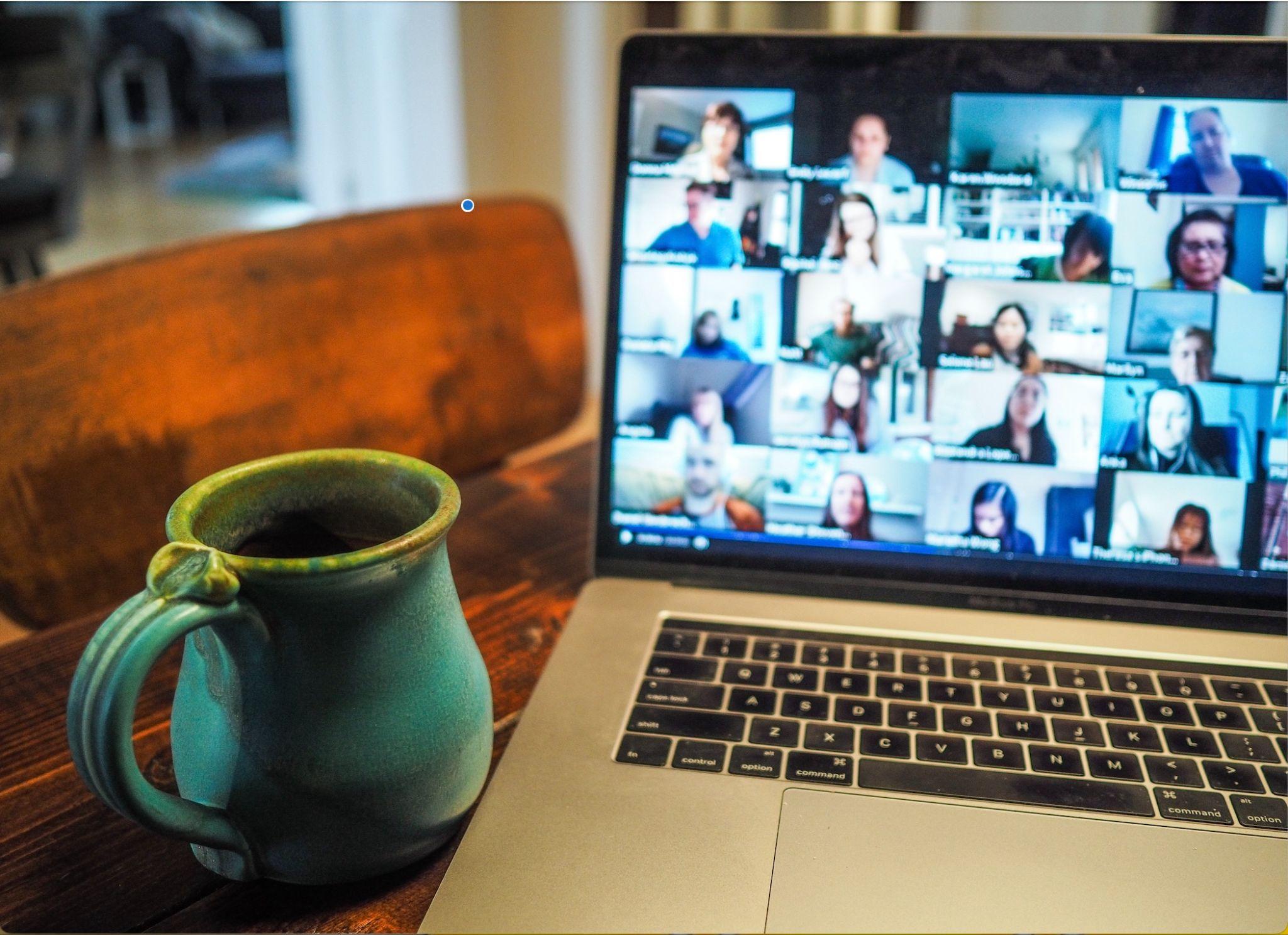 Photo credit: Chris Montgomery on Unsplash
Davenport Institute | ‹#›
[Speaker Notes: This point was included in the slide, but I’m not sure if you would like to keep it 
Creates work/life balance for many internally/externally]
Where Are We Now?
Burnout and public engagement fatigue 

Virtual, In-person, and hybrid engagement
Davenport Institute | ‹#›
[Speaker Notes: 2nd point: Giving people both virtual and in-person options to engage and participate in dialogue with local gov (kind of goes with “different parts of the community can engage in a different way”)

Not 100% about the last point]
Renewed Focus
Need to return to the basics of public engagement, to dialogue as the foundation for relationship building between local governments and communities because dialogue:
Provides a holistic understanding of community thoughts and needs
Provides an opportunity to exchange ideas 
Invites community members to be a part of the process
Builds trust
Creates space for engagement
Davenport Institute | ‹#›
[Speaker Notes: Joe B Example - MB]
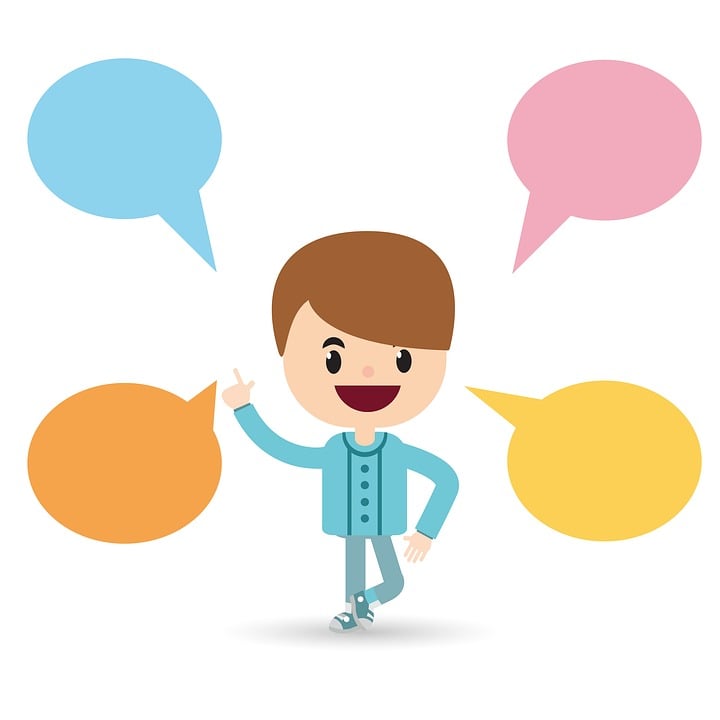 Dialogue is different based where you are on the public engagement spectrum!
Photo credit Pepperdine University
Davenport Institute | ‹#›
[Speaker Notes: -To replace image: click image. Click Replace Image. Select image to replace and insert. Update image credit. 
Type of engagement and response varies depending on type of dialogue]
The Public Engagement Spectrum
Davenport Institute | ‹#›
Public Engagement Spectrum
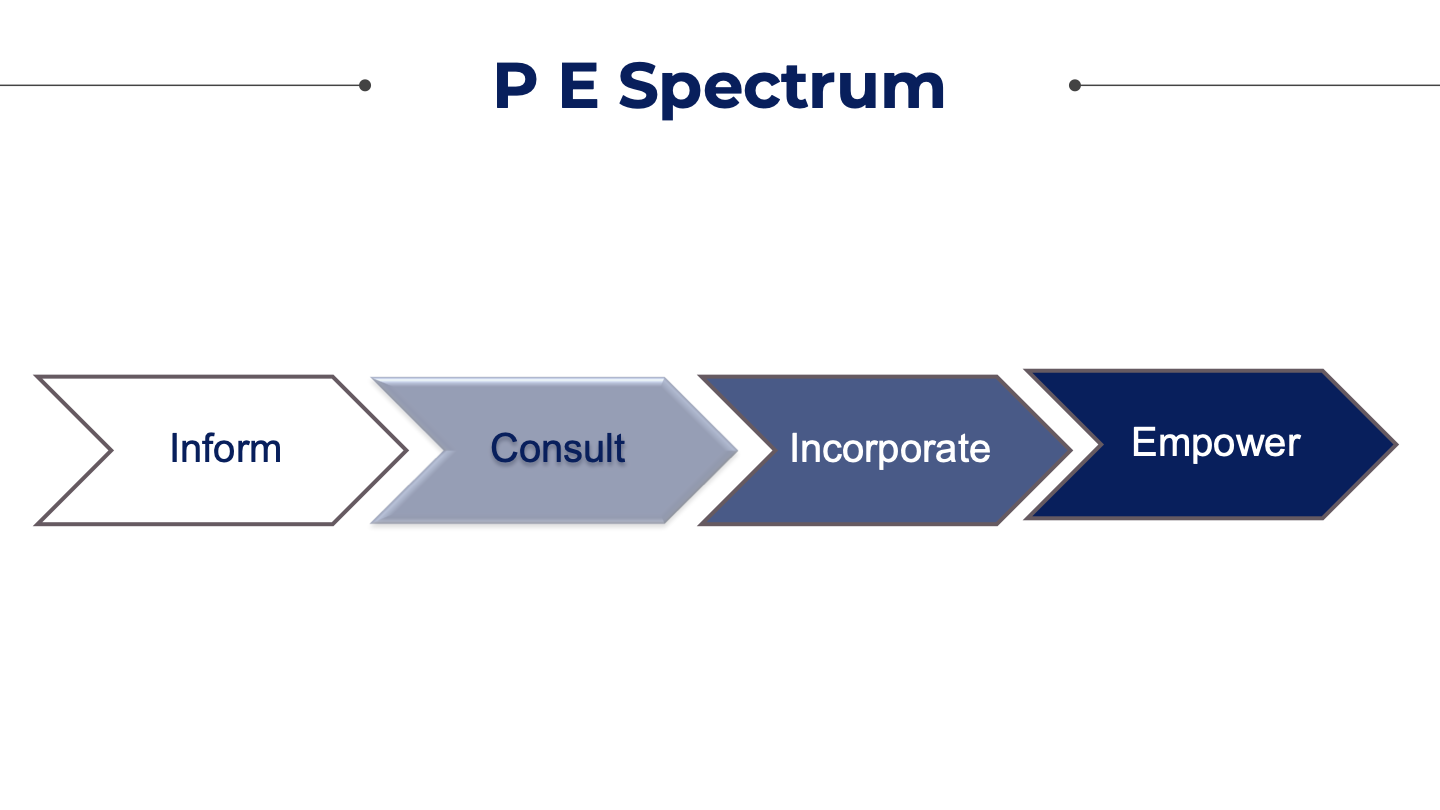 Communication
‹#›
Definition of Stages
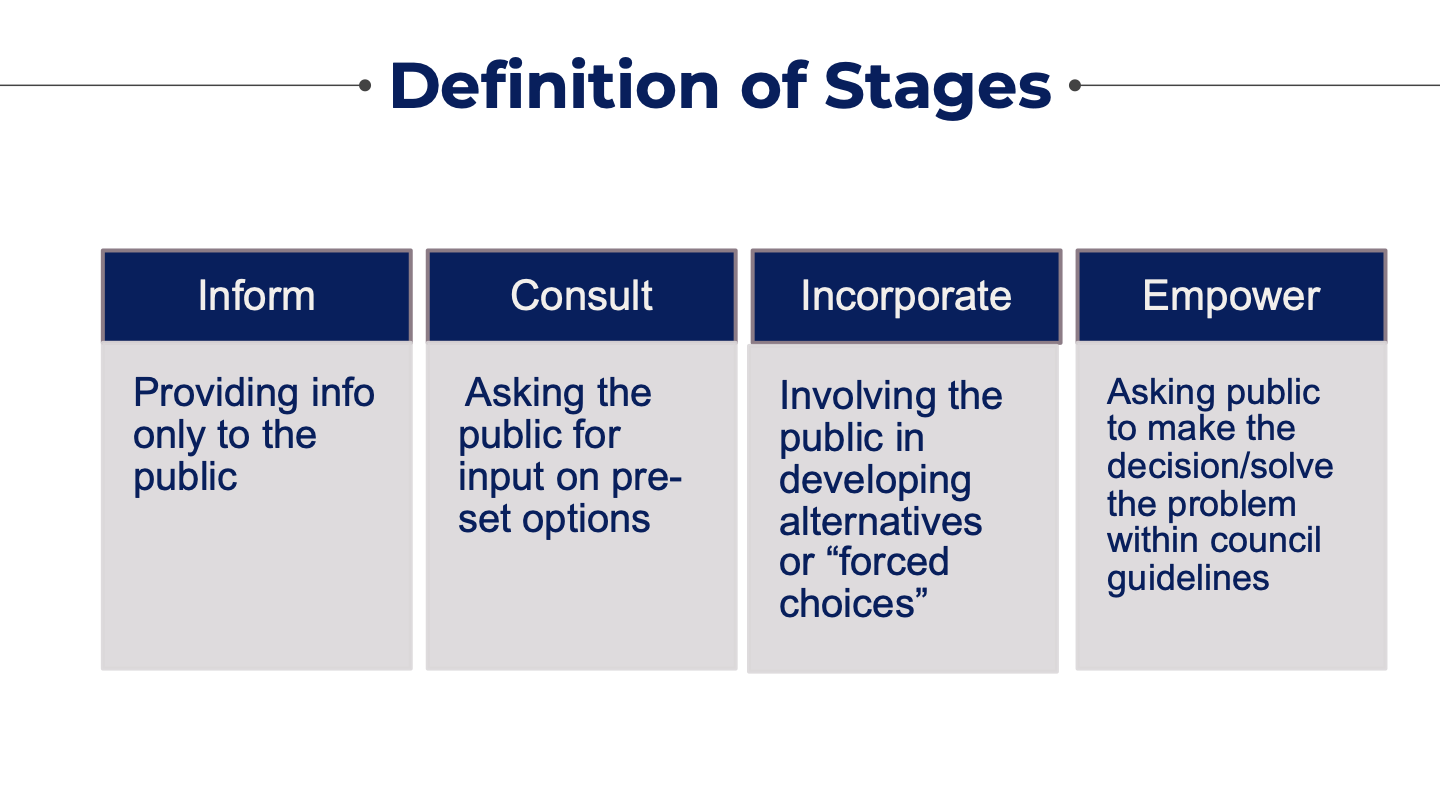 ‹#›
Facilitating Dialogue
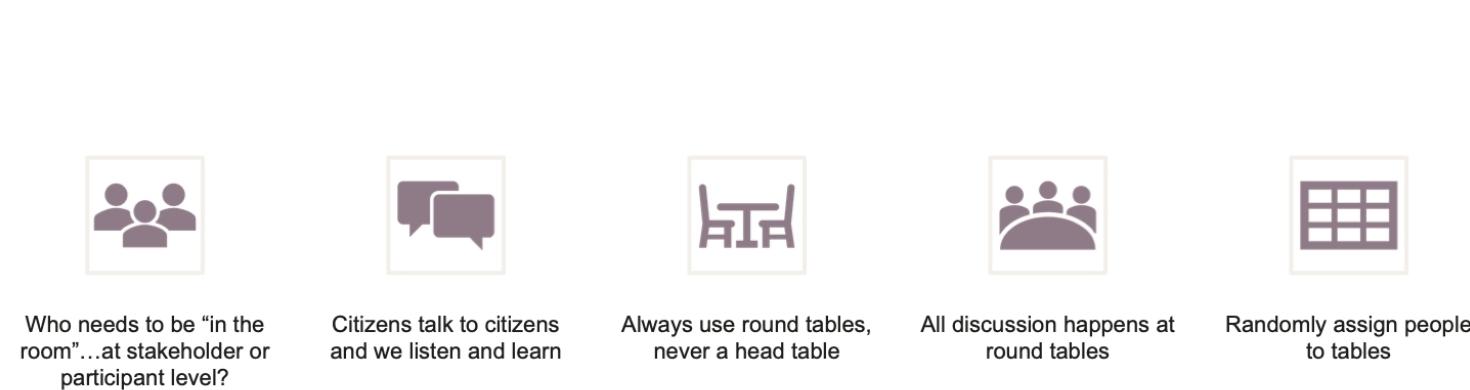 Who needs to be “in the room”... at a stakeholder level
Citizens talk to citizens and we 
listen and learn
Always use round tables, never a head table
Randomly assign people to tables
All discussion happens at round tables
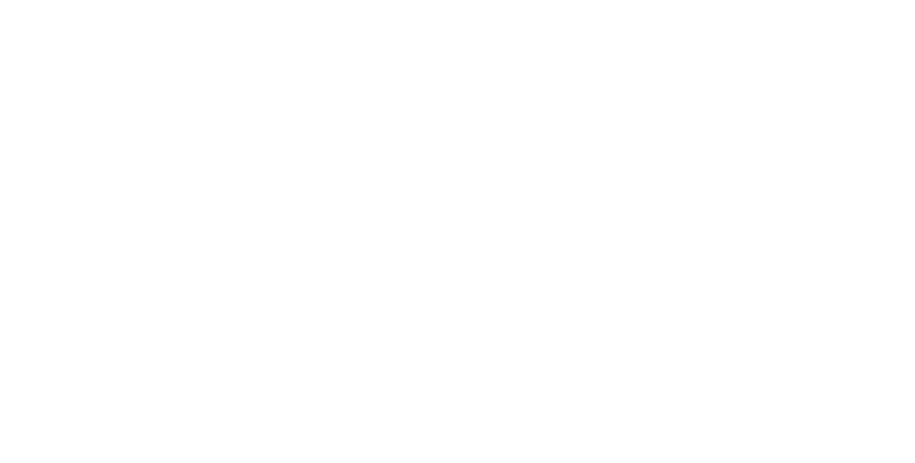 ‹#›
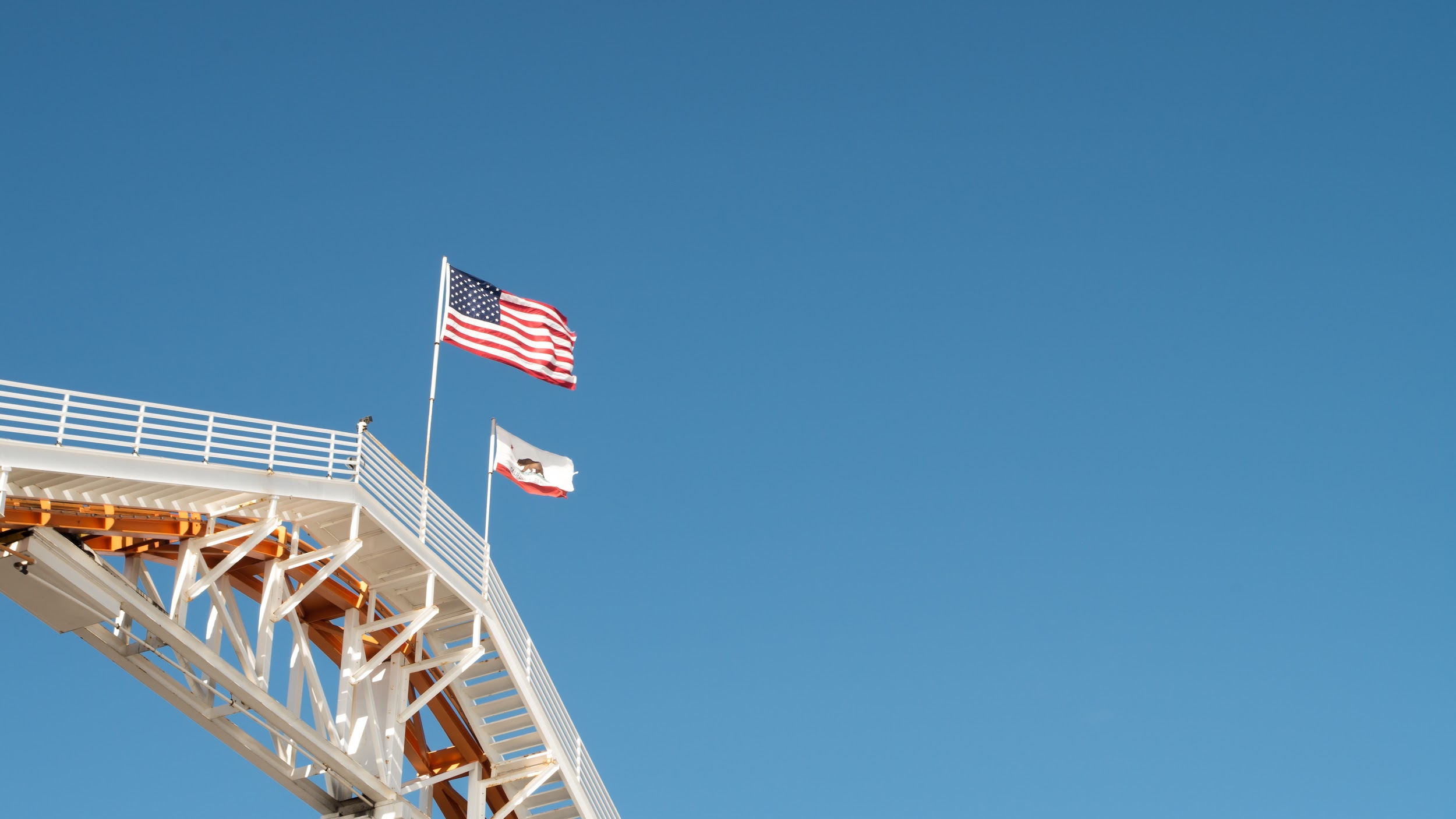 Distractions in Dialogue
SLOC–Sudden Loss of Credibility occurs when 
Arrogance: “In my expert opinion”
Condescendence: “When you get a little older, you’ll have a much better understanding”/”If you were accountable to the bottom line, you’d understand..”
Political: “We all know that everyone thinks…”
Insulting: “You have no idea…” “It’s obvious you don’t care about…”
Power Play: “You deserve to be recalled.”
Photo credit Sam Gordon
Davenport Institute | ‹#›
[Speaker Notes: -To replace image: click image. Click Replace Image. Select image to replace and insert. Update image credit.]
Relationship Building
How Partnership Help Facilitate Dialogue
Davenport Institute | ‹#›
Cultivating Relationships Through Partnerships
Dialogue demonstrates care, interest, and a shared sense of responsibility in a community (common goals), but you can’t do it alone! 

Conversations with community based organizations can help facilitate and cultivate dialogue with the broader community
Davenport Institute | ‹#›
[Speaker Notes: Joe B Example - MB]
“Communication leads to community, that is, to understanding, intimacy and mutual valuing.” -Rollo May
Davenport Institute | ‹#›
[Speaker Notes: Rollo May was an influential American psychologist whose greatest contribution lies in his theory of human development.]
Why Is This Important?
Bringing It All Together
Davenport Institute | ‹#›
It Is All Connected
Dialogue
Trust
Strong Community
Davenport Institute | ‹#›
[Speaker Notes: While one leads to the other, dialogue, trust, and strong communities are all connected and the spaces between them are fluid. It is important to understand that sometimes it does not always work out the way we anticipate or that the effectiveness of dialogue can vary based on the different aspects we discussed and the intangibles like major events in that community.]